У њој се огледаш,огледало није,из ручице бежикад се дете мије.
Шта је то ?
Вода je течност без _________ ,
___________ и ___________  .
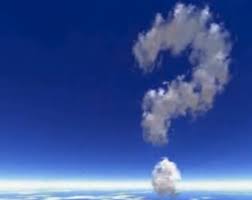 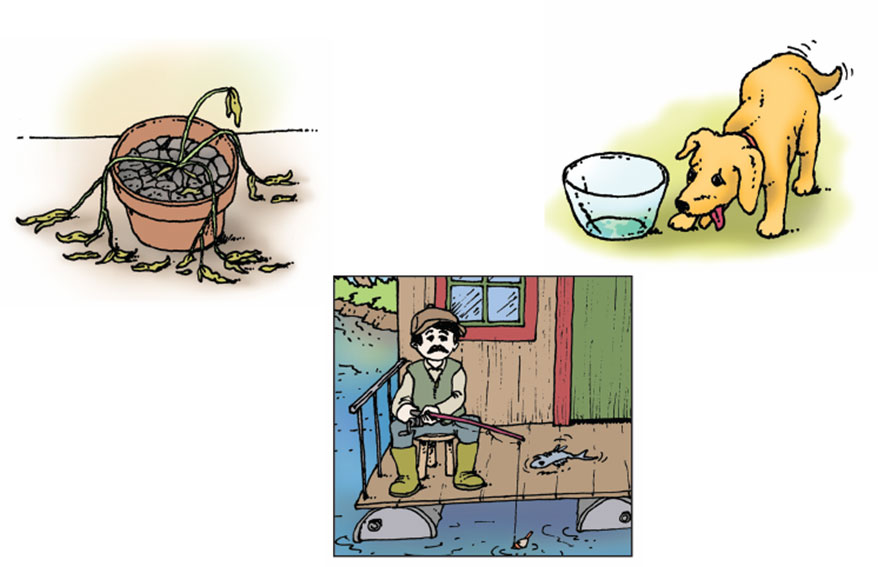 Зашто је биљкама и животињама потребна вода?
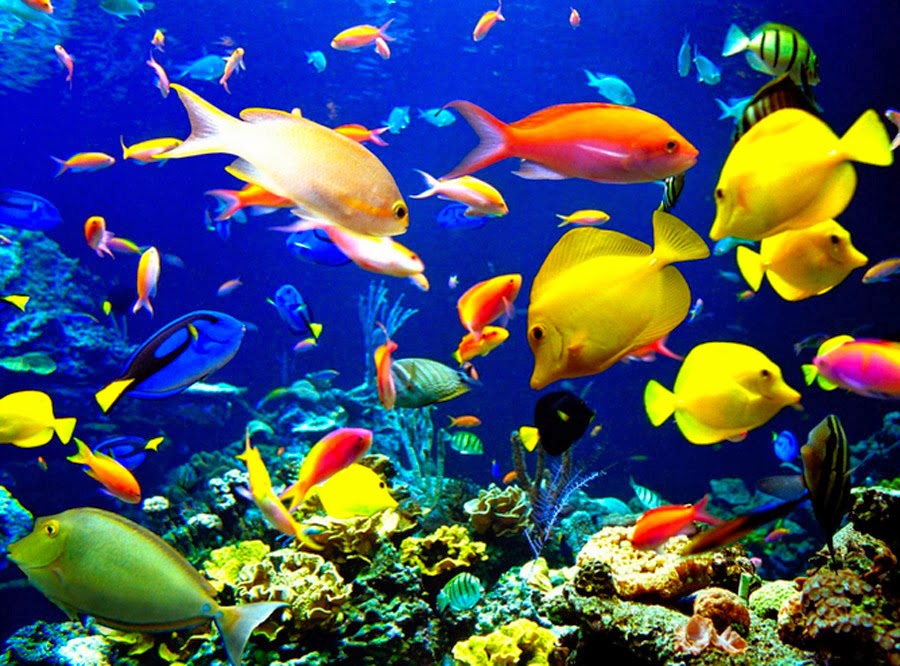 Зашто је човеку потребна вода?
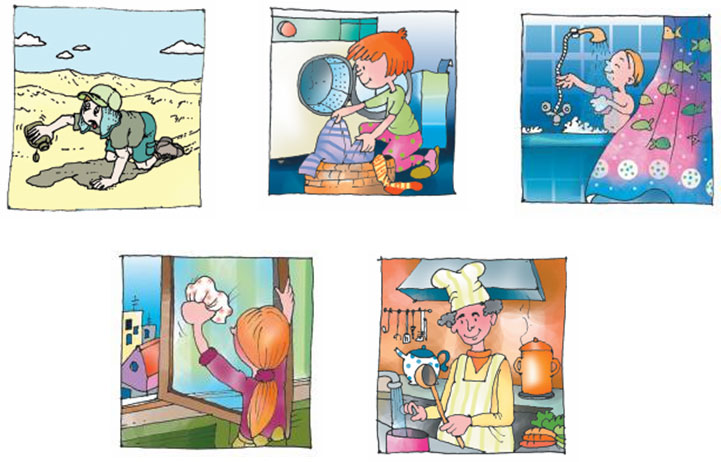 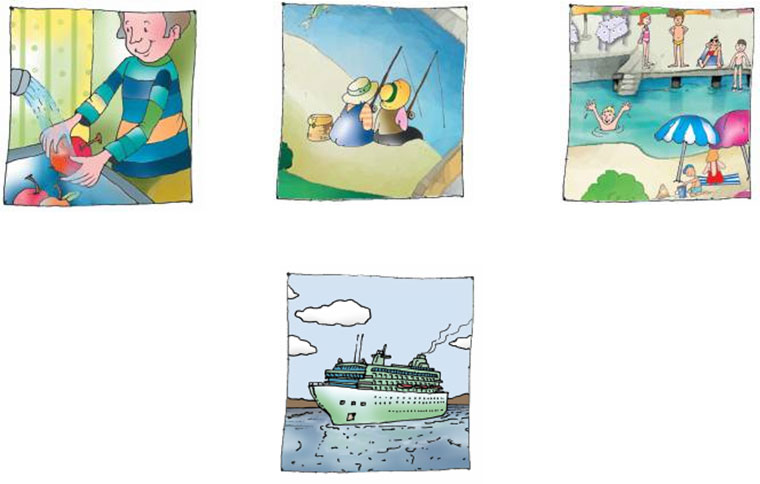 Где има воде коју жива бића користе?
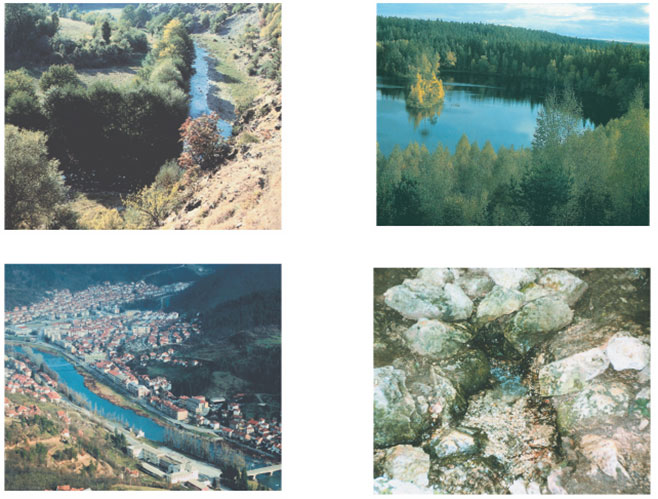 Одакле нам вода у стану?
Да би смо добили воду за пиће, морамо да 
прередимо- пречистимо
воду из природе.
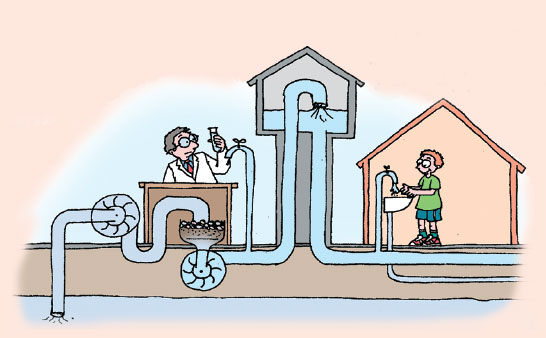 Да ли вода има сталан облик?
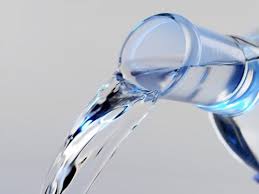 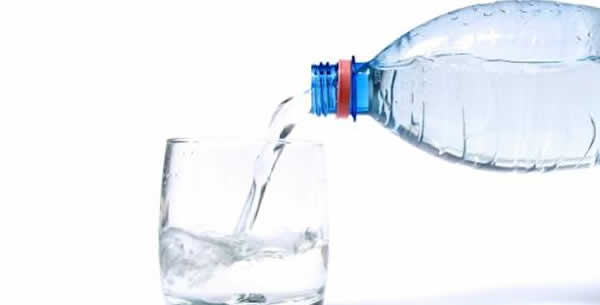 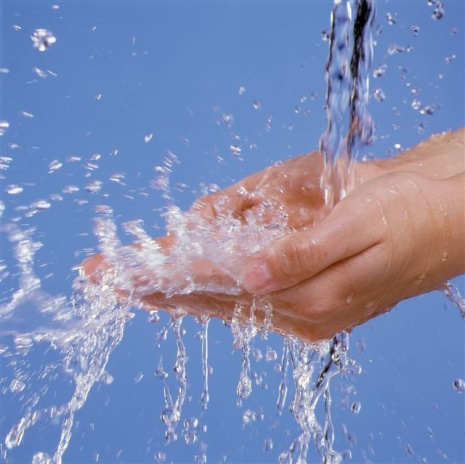 ОГЛЕД: Вода је провидна течност.
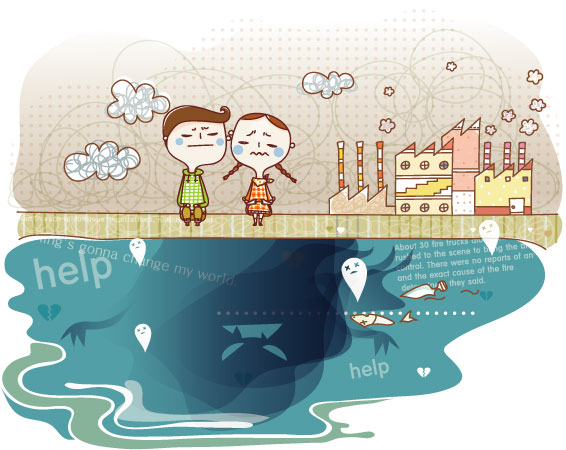 Да ли је вода увек течност?

Када се вода смрзне претвара се у лед.
Када се загрева претвара се у водену пару.
Вода се јавља у 3 облика или стања:
ЧВРСТО – лед , град
ТЕЧНО- роса, киша
ГАСОВИТО- водена пара, облак
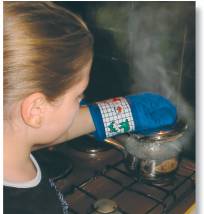 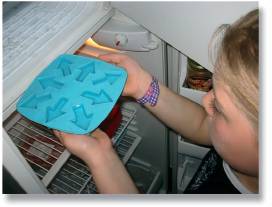 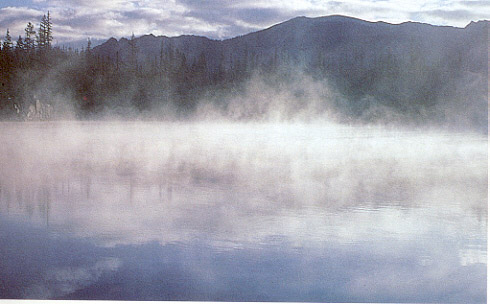 Шта вода може?
Вода је растварач.
Раствара : шећер, со, воћни сируп, мастило, сирће...
Не раствара: песак, камен, злато, дрво, бибер, уље...
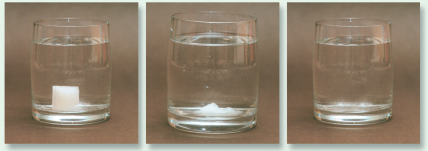 ЗАГАЂЕНА ВОДА
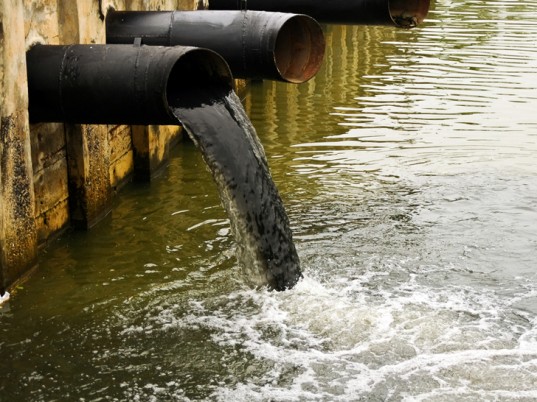 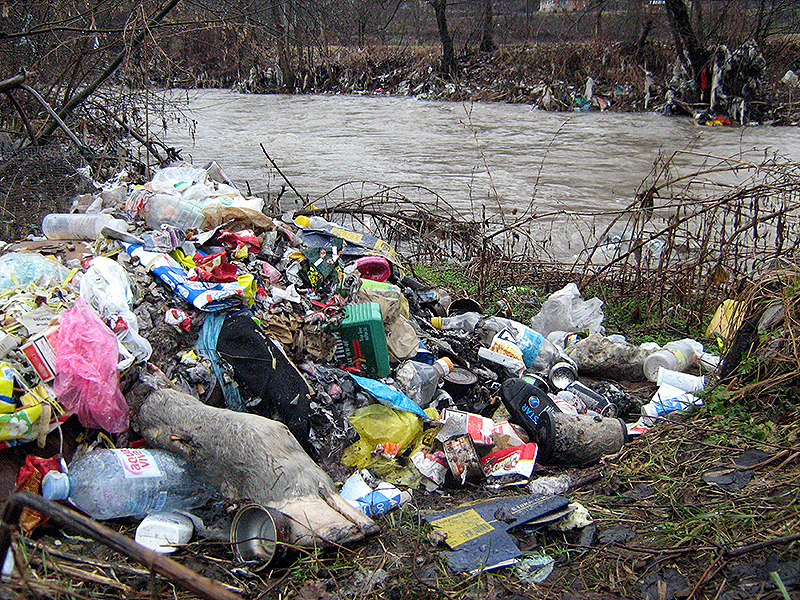 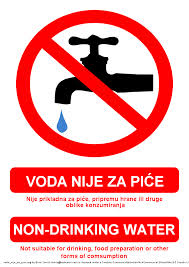 ЧОВЕК КОРИСТИ СНАГУ ВОДЕ
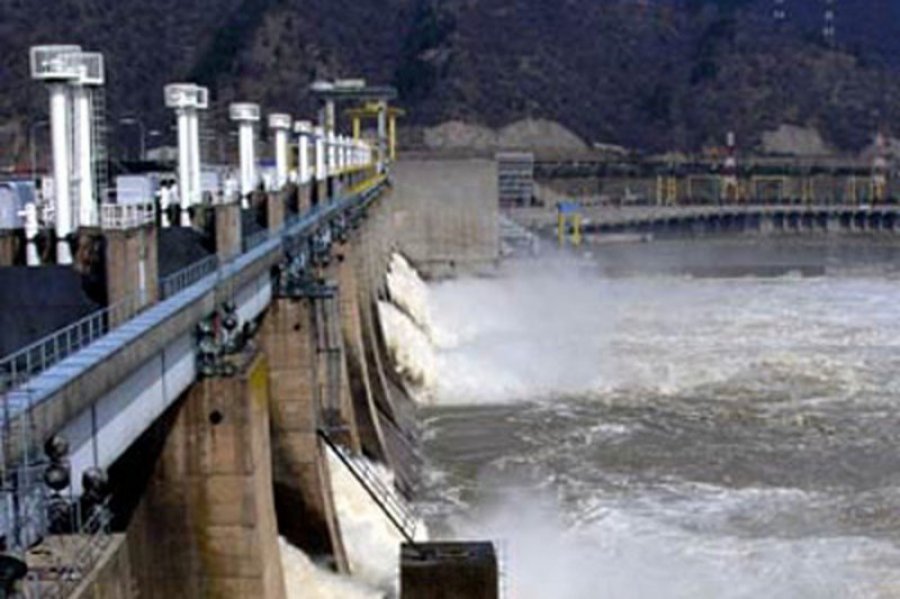 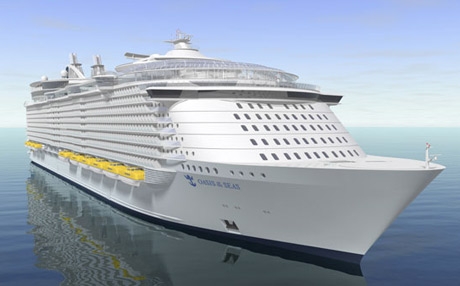 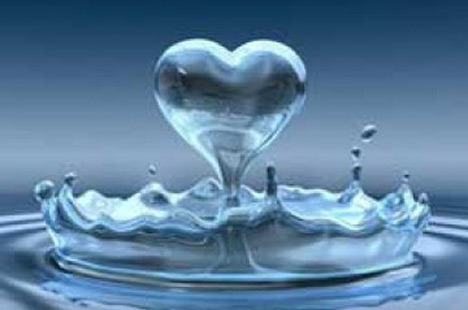 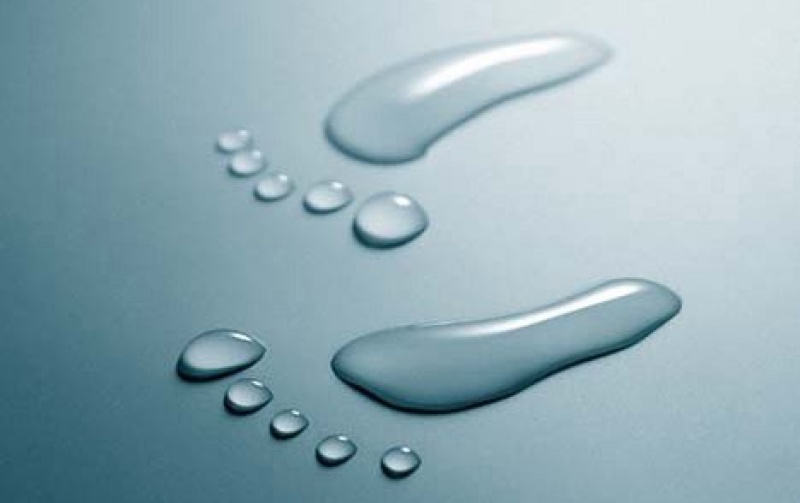 Када има воде ,свима је драго,чувајмо воду, вода је благо!
Зашто лети пијеш више воде него зими?
Да ли се по води може клизати?
Зашто се влажан веш брже суши када је топло?
Шта ћеш додати несланој супи да би била укусна?
За које си реке чуо-ла?
Наброј животиње које живе у води.